The College of Education in Zulfi organized a meeting with the college faculty members. The meeting was attended by HE   the Dean of the college, Dr. Abdullah bin Khalifa  Suwaiket, vice-deans, heads of departments.  The dean highlighted the necessity for early preparations for the upcoming first term exams of the academic year 1435/1434. He also  emphasized  the importance of exams and the need to adhere to schedules prepared  by HE the Vice Dean for Academic Affairs.  Then his HE the Vice Dean Professor Jaber Elfahham r and Dr. Nizar Al-Zubi opened up the discussion about   exams processes. They showed   exams forms and schedules, and listened to the audience’s opinions about them.
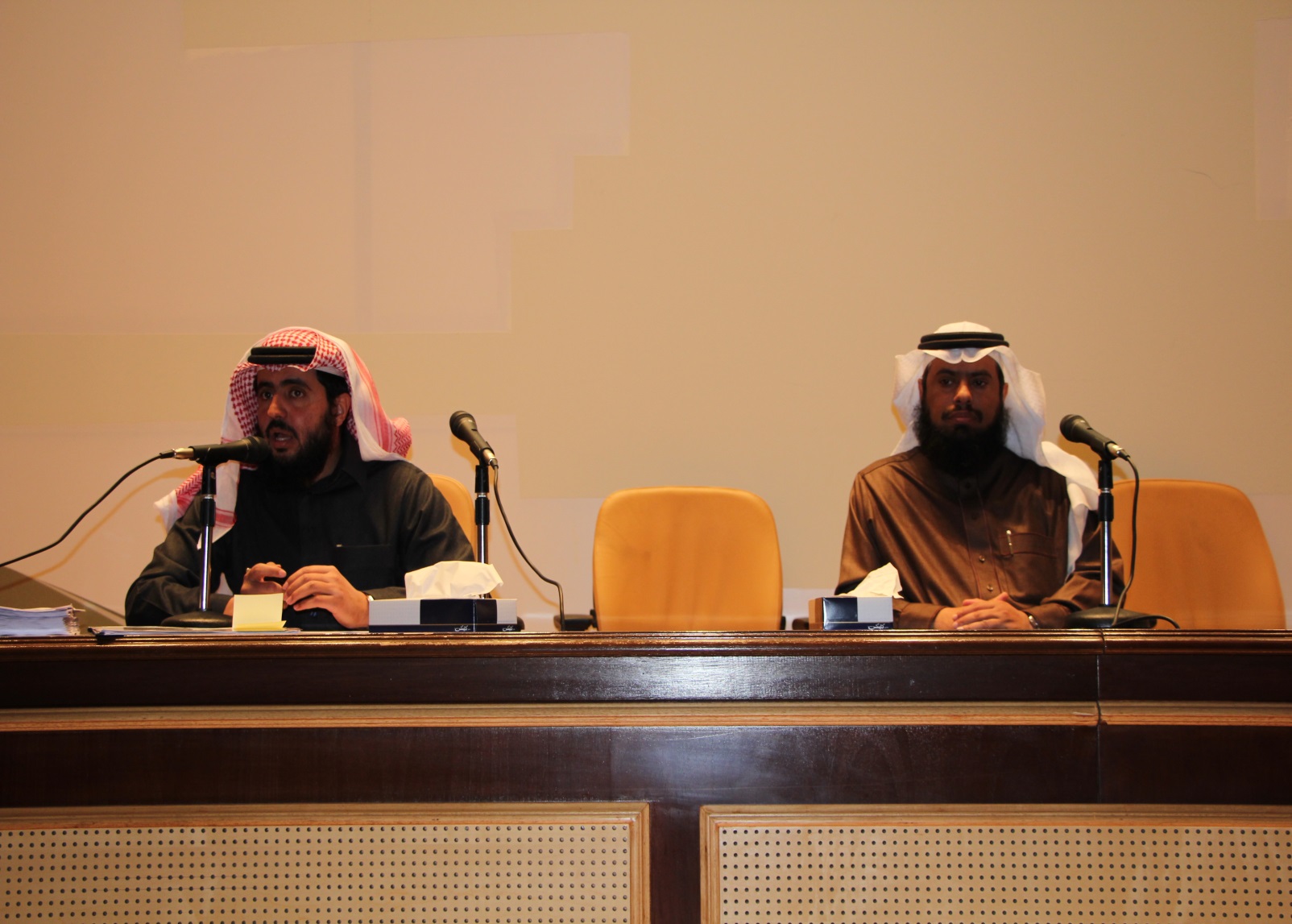